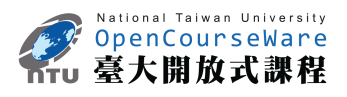 數位語音處理概論
Introduction to Digital Speech Processing
18.0 Conclusion
【本著作除另有註明外，採取創用CC「姓名標示－非商業性－相同方式分享」臺灣3.0版授權釋出】
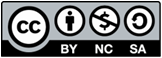 授課教師：國立臺灣大學 電機工程學系 李琳山 教授
1
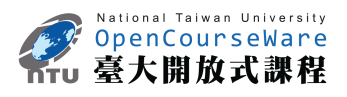 Reference: 1. “Special Section on Fundamental Technologies in Modern Speech  Recognition”, IEEE Signal Processing Magazine, Nov 2012

2. “Special Issue on Spoken Language Technology”, IEEE Signal Processing Magazine, May 2008

3. “Special Issue on Speech Technology in Human-Machine Communication”, IEEE Signal Processing Magazine, Sept 2005
2
Concluding Remarks
Speech Technologies: Interdisciplinary Nature
Digital Signal Processing, Perception Analysis, Phonetics, Linguistics, Natural Language Processing, Artificial Intelligence, Pattern Recognition, Machine Learning, Statistics, Information Theory, Detection/Estimation Theory, Information Retrieval, Wireless Communications, Multimedia, Networks...
higher entry barrier with plenty of open space
integrating mathematical models with programming
Speech is the Most Natural Communication Media for Human Beings with Unlimited Variety
everyone speaks everyday
all sentences/utterances are different acoustically/linguistically
at least 4,000 different languages all over the world, at least 100 extensively used
The Time of Speech is Coming
the post-PC era specially with wearable user terminals, wireless communications  and multimedia network content have created a perfect space for speech technologies
the improved technologies and successful products indicate that more attractive applications are yet to appear
the opportunities and challenges are simply limited by your imagination
3